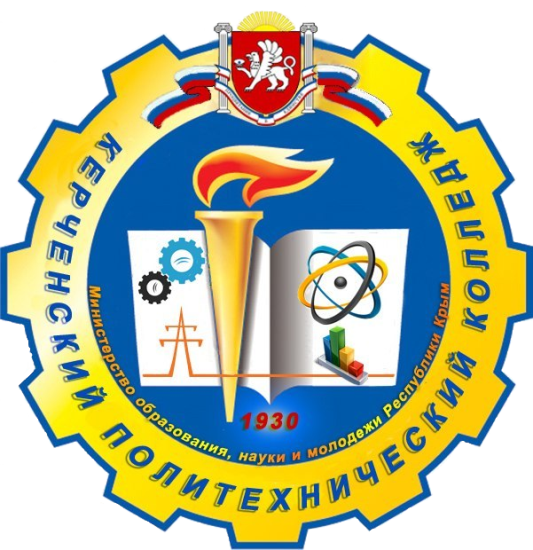 Результаты учебной деятельности отделения подготовки квалифицированных рабочих и служащих за 1 семестр 2021/2022  уч. г.
Зав. отделением 
Овчаренко В.В.
Контингент студентов отделения на 27.01.2022г.
Сравнительный анализ абсолютной и качественной успеваемости по группам
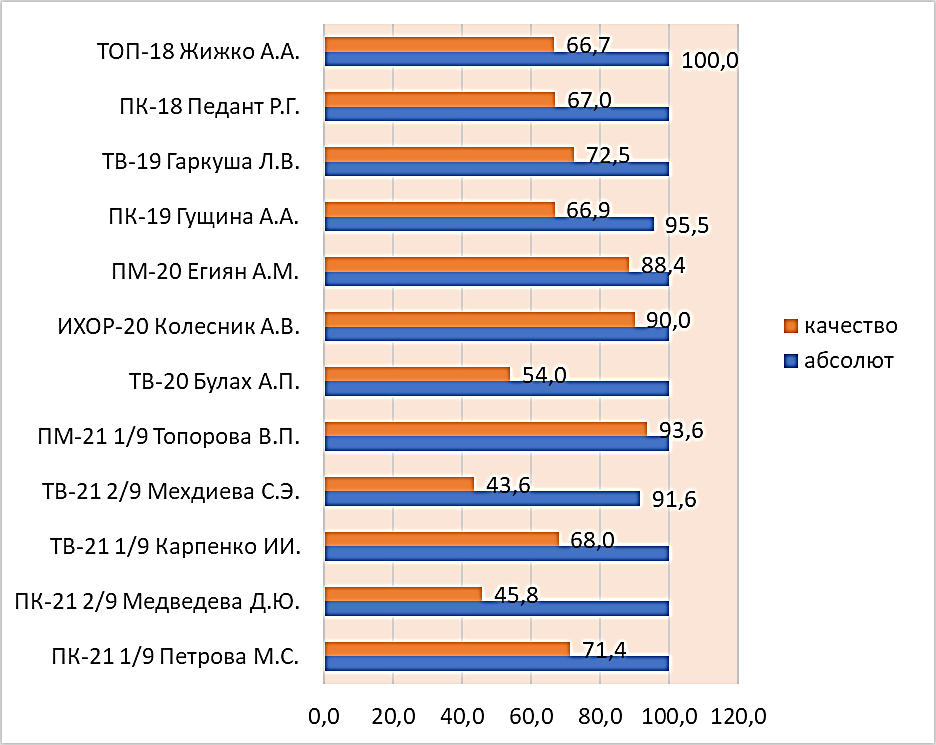 Анализ успеваемости  по отделению
в сравнении с аналогичным периодом 
прошлого учебного года
С 1 января 2022 г. назначена стипендия: 90 чел. из 138 (65,2%)
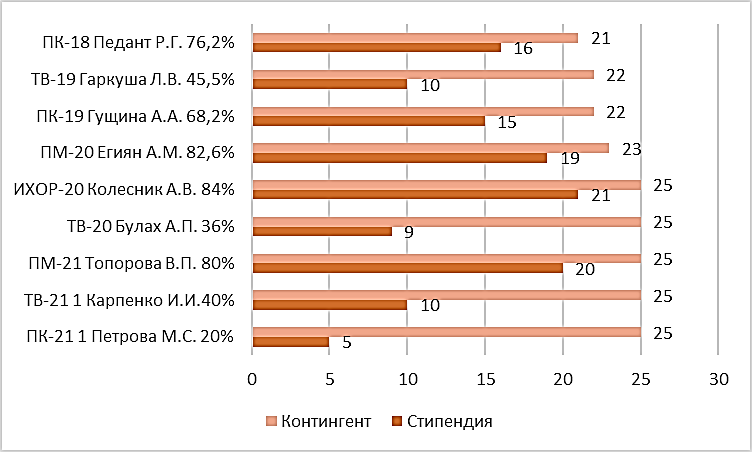 СРАВНИТЕЛЬНЫЙ АНАЛИЗ УСПЕВАЕМОСТИв группах 1 курса за 1 семестр обучения
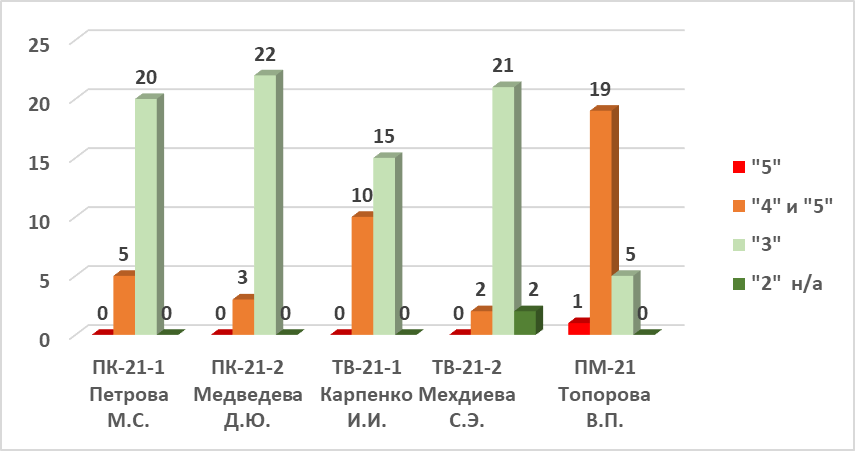 СРАВНИТЕЛЬНЫЙ АНАЛИЗ УСПЕВАЕМОСТИв группах 2 курса за 1 семестр обучения
СРАВНИТЕЛЬНЫЙ АНАЛИЗ УСПЕВАЕМОСТИв группах 3 курса за 1 семестр обучения
СРАВНИТЕЛЬНЫЙ АНАЛИЗ УСПЕВАЕМОСТИв группах 4 курса за 1 семестр обучения